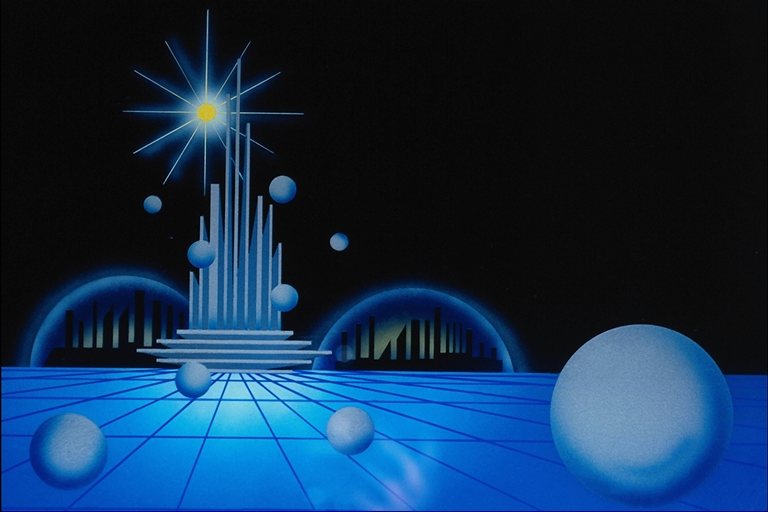 Урок литературного чтения в 4 классе «Обобщение  по разделу«Страна Фантазия»
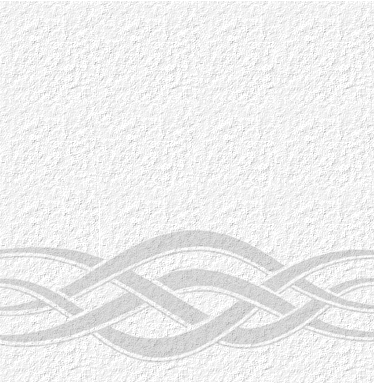 Цель: обобщить знания по изученному разделу
Задачи:
Развивать память, речь, мышление, творческие способности учащихся;

Обогащать словарный запас;

Прививать интерес к жанру фантастики.
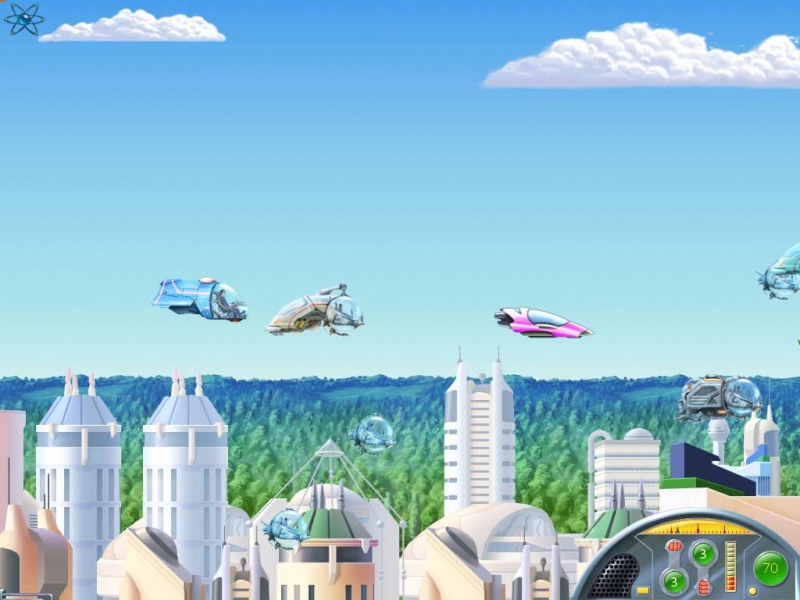 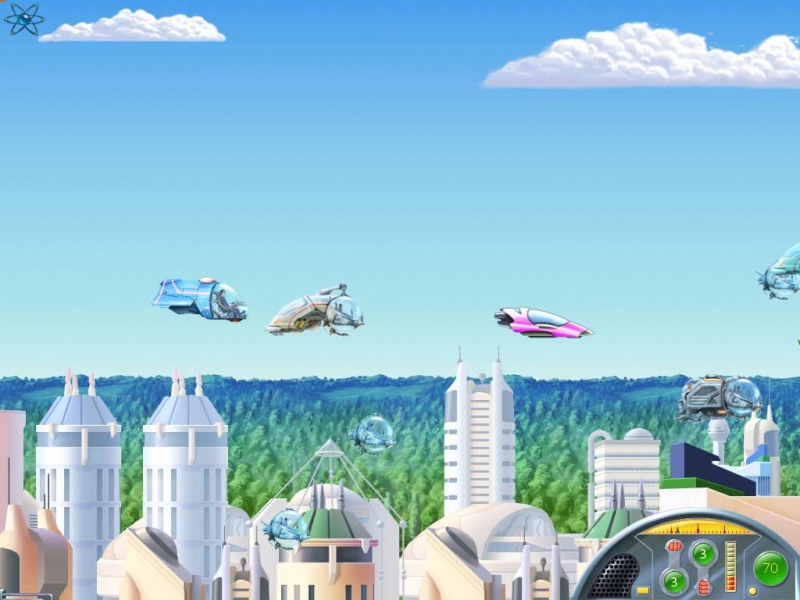 Страна Фантазия
Фантазия -
Способность к творческому воображению, само такое воображение.
Нечто надуманное, неправдоподобное, несбыточное.
Прихоть, причуда.
Фантазер -
Человек, который любит фантазировать, мечтатель.

Выдумщик - человек, который склонен фантазировать.
Фантастика -
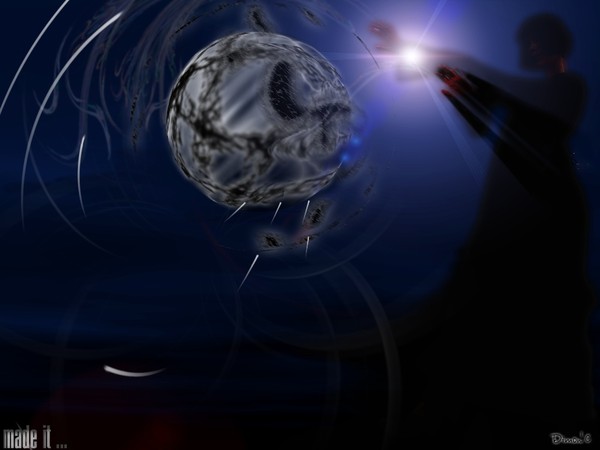 жанр художественной литературы, кино и других видов искусства. Её предметом всегда был и остается человек.
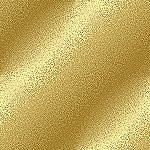 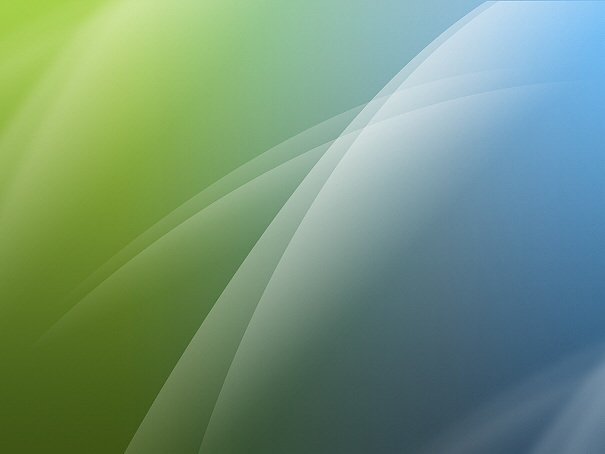 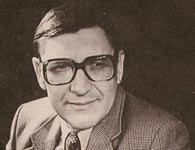 Евге́ний Серафи́мович Велти́стов                    (1934 - 1989)
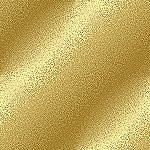 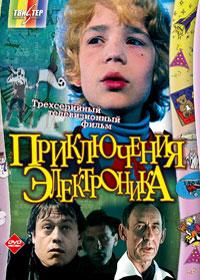 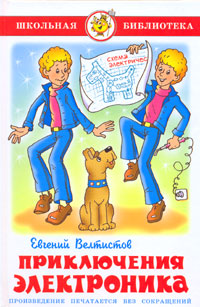 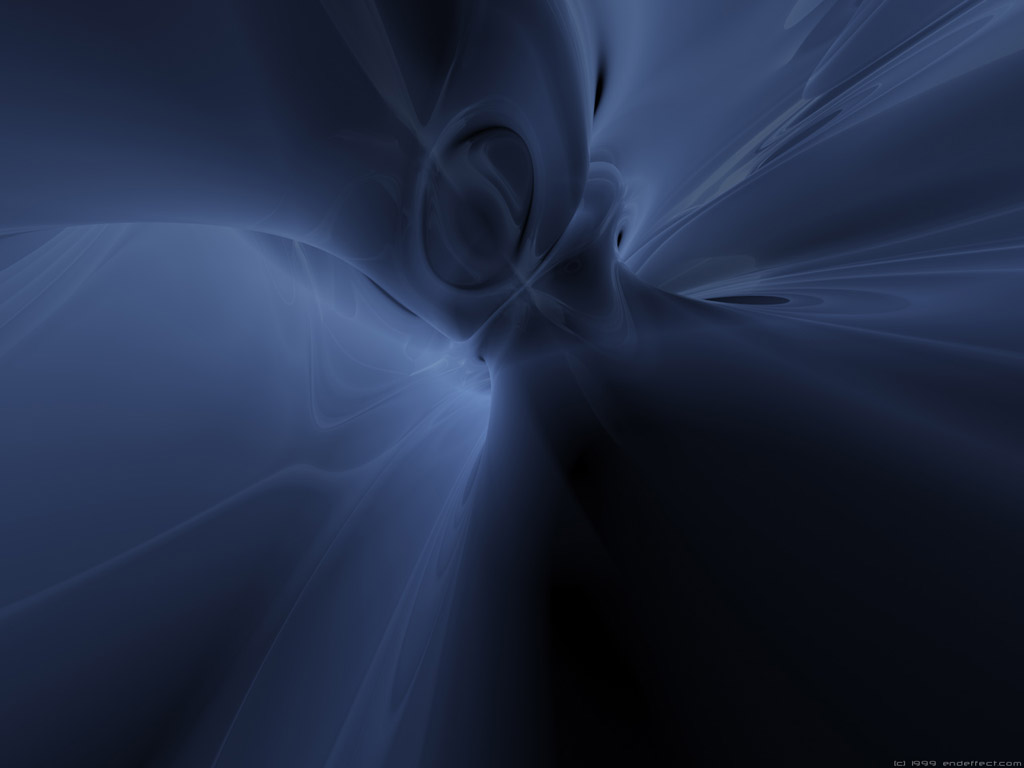 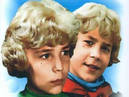 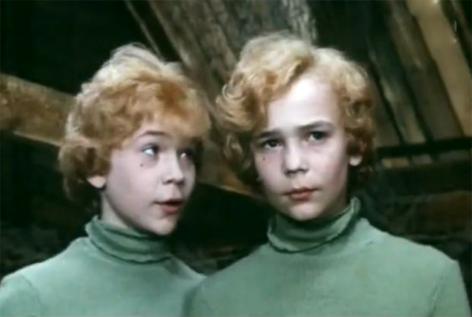 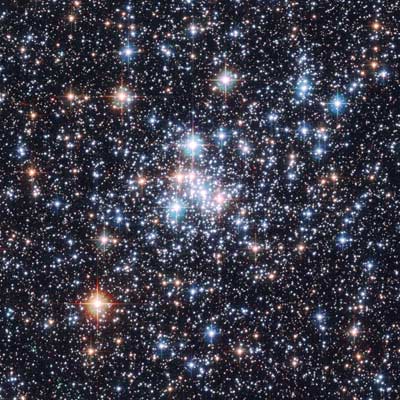 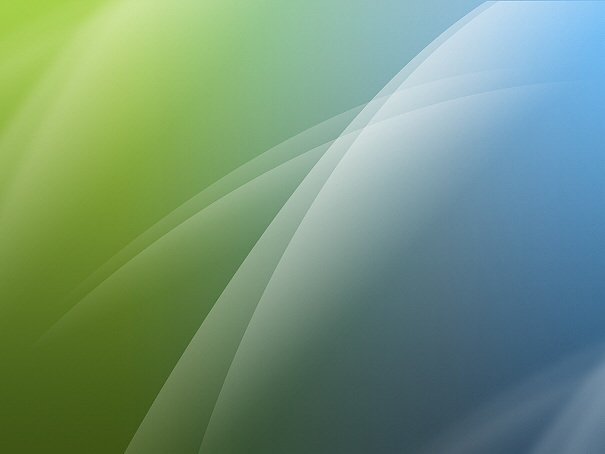 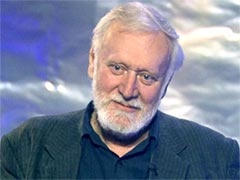 Игорь Всеволодович Можейко
(псевдоним: Кир Булычёв)
                   (1934 -2003)
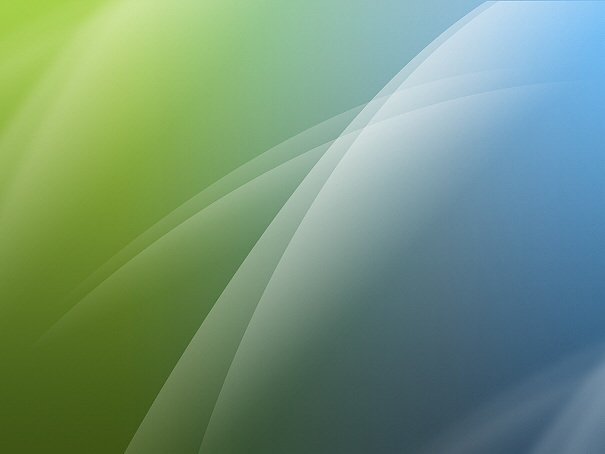 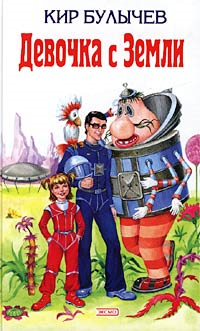 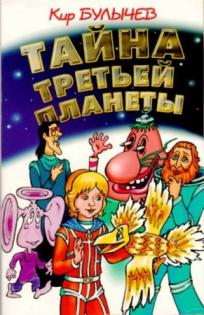 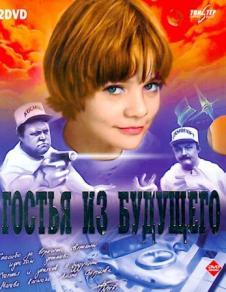 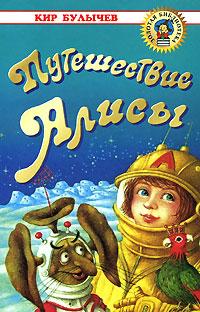 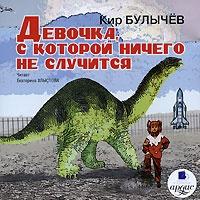 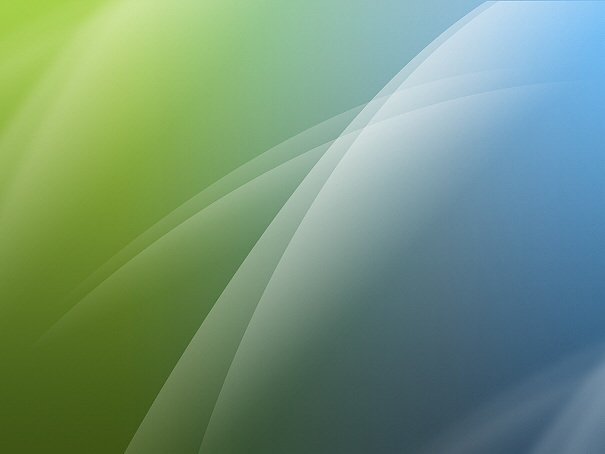 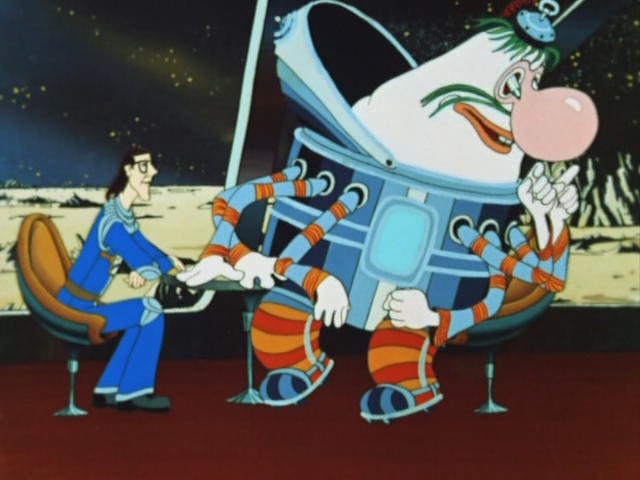 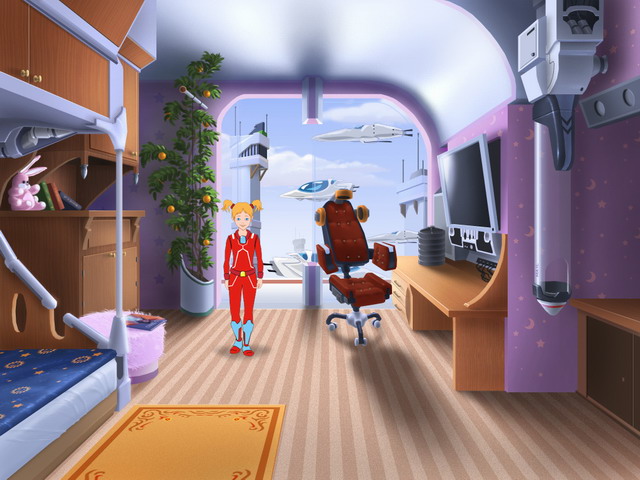 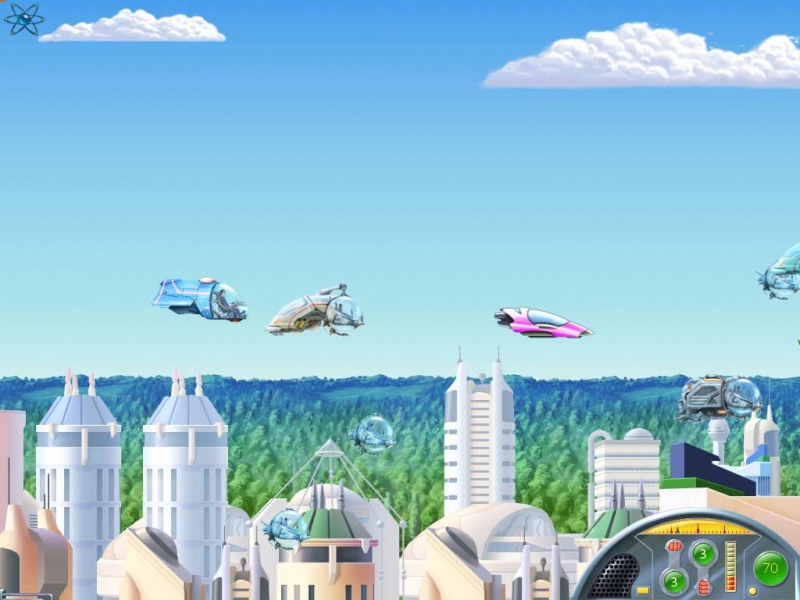 Найди в тексте…
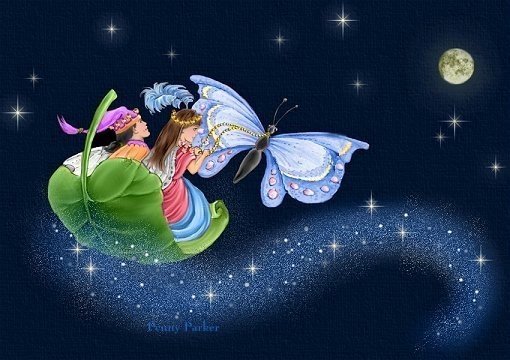 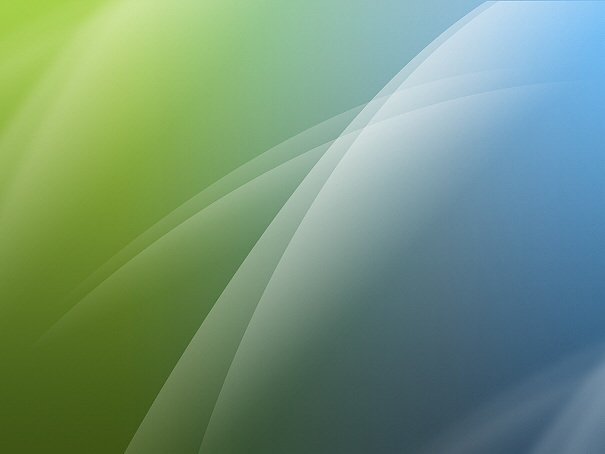 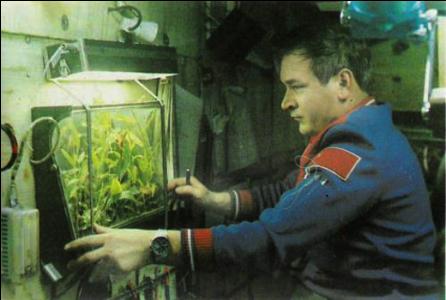 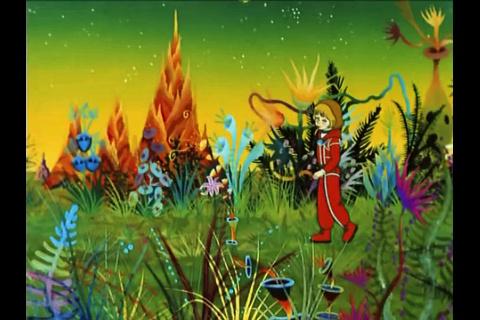 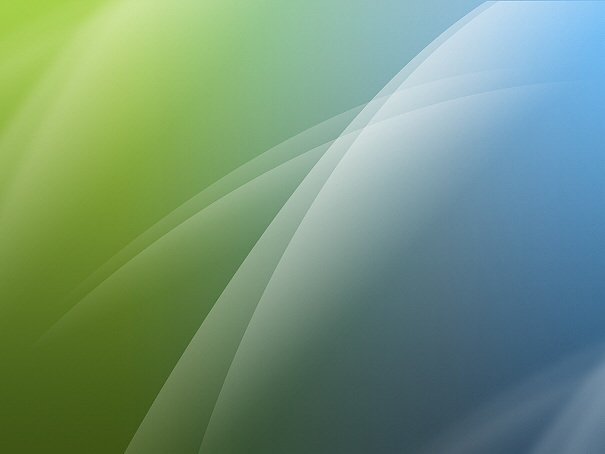 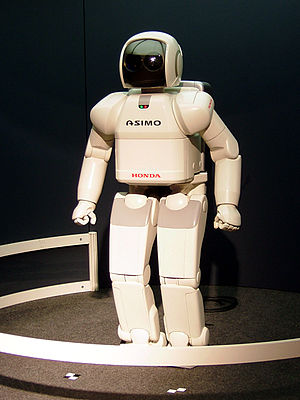 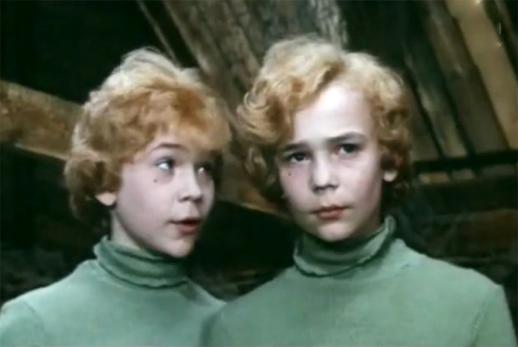 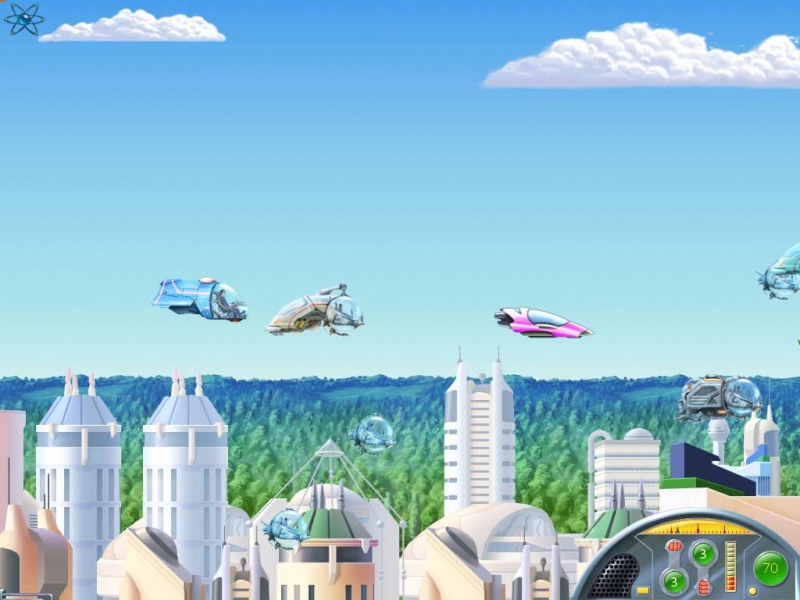 Страна Фантазия
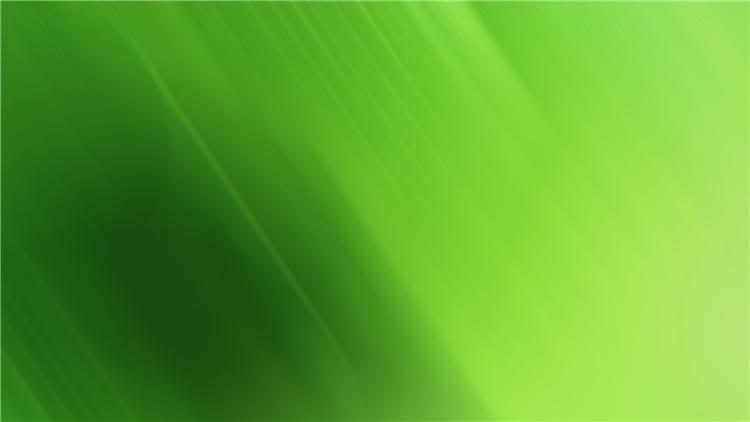 В своем воображении я свободен рисовать как художник. Воображение важнее знания. Знание ограничено. Воображение охватывает весь мир.
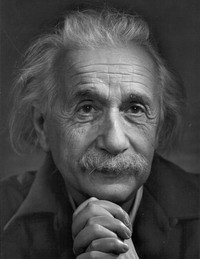 Альберт Эйнштейн
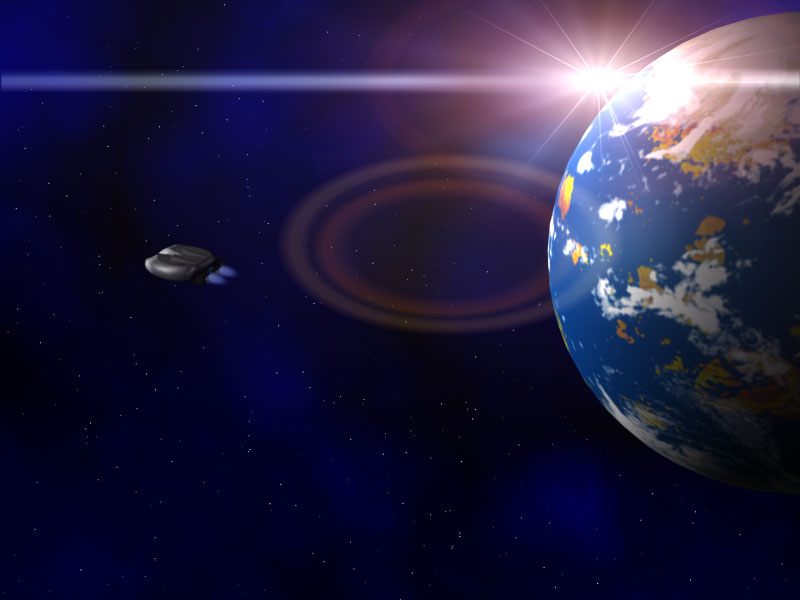 Вопросы разобрать
С. 158,